Office Competence Center
Mehr Zeit für Ihren Geschäftserfolg
Support & Training & Solutions für Microsoft Office
Unsere Leistungen: 
Wir unterstützen intensiv und gezielt Ihre MS Office-Applikationen
Wir analysieren Ihre MS Office-Fragen, sowohl häufig auftretende Anfragen als auch spezielle Problemstellungen, die im 1st Level im Regelfall nicht lösbar sind
Wir automatisieren und optimieren Ihre Arbeitsvorgänge
Wir erweitern und optimieren bestehende Datenbanken
Office Competence Center
08.07.2009
Folie 2
Support & Training & Solutions für Microsoft Office
Wir trainieren und coachen Sie via Telefon und/oder vor Ort
Wir unterstützen Sie beim Wissenstransfer, z.B. durch den Aufbau einer umfassenden Wissensdatenbank oder Erstellung geeigneter Newsletter
Wir bieten Ihnen mehrsprachige Supportleistungen
Office Competence Center
08.07.2009
Folie 3
Mehr Zeit für Ihren Geschäftserfolg
Ihre Vorteile:
Sie erhalten professionelle & schnelle Lösungen 
Sie haben einen Ansprechpartner für alle Office-Fragen
Sie erhalten maßgeschneiderte Lösungen aus einer Hand
Sie steigern die Effektivität und Effizienz Ihrer Bürokommunikation
Sie sparen Zeit und Kosten 
Sie erhalten Hilfe zur Selbsthilfe
Sie behalten Planungssicherheit durch flexibel buchbare Kapazitäten und projektbasiertes Arbeiten
Office Competence Center
08.07.2009
Folie 4
Das Office-Expertenteam
Unsere Spezialisten verfügen über 15 Jahre aktive Erfahrung in:
professionell
engagiert
kompetent
Training
 Coaching
 Support
 Windowsbetreuung 
 Lösungsfindung
 Makro- und VBA-Programmierung
Office Competence Center
08.07.2009
Folie 5
Umfassende Office Lösungen aus einer Hand - die „Strong Points“ der COC
Langjährige Erfahrung
Mehr als 15 Jahre Erfahrung in Support, Training, Consulting und Anwendungsentwicklung
Der richtige Partner
Microsoft Gold Certified 				Partnerschaft
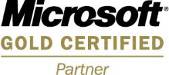 Zertifzierte Kompetenz
Microsoft Certified Professionals
Alles aus einer Hand
Umfassende Komplettlösungen
Office Competence Center
08.07.2009
Folie 6
Konzentrieren Sie sich auf Ihr Kerngeschäft
Begeisterte Kunden:
„Nach der Umstellung des Formulars durch das Office Competence Center konnte die Performance stark verbessert bzw. fehlerreduziert werden.“
„Hiermit möchte ich mich ganz herzlich für die prompte Umsetzung meiner Anfrage zum Speichern von Outlook-Nachrichten im msg-Fileformat bedanken. Die Zeitersparnis liegt bei 70%.“
„In der Vergangenheit habe ich zum Bearbeiten des monatlichen Reports ca. 40 Minuten gebraucht. Dank der Unterstützung durch das Office Competence Center benötige ich jetzt nur noch 2 Minuten dafür.“
Office Competence Center
08.07.2009
Folie 7